SIMPOSI
PAISATGES
HABITATS
Variabilitat ambiental
i adaptació humana
a Catalunya durant
el quaternari
28 I 29 NOVEMBRE 2024
PARC ARQUEOLÒGIC MINES DE GAVÀ
PAISATGESHABITATS
Títol de la
fotografia
ENTRADETA
Text simulat que descriu
la imatge que veiem 
a la nostra esquerra
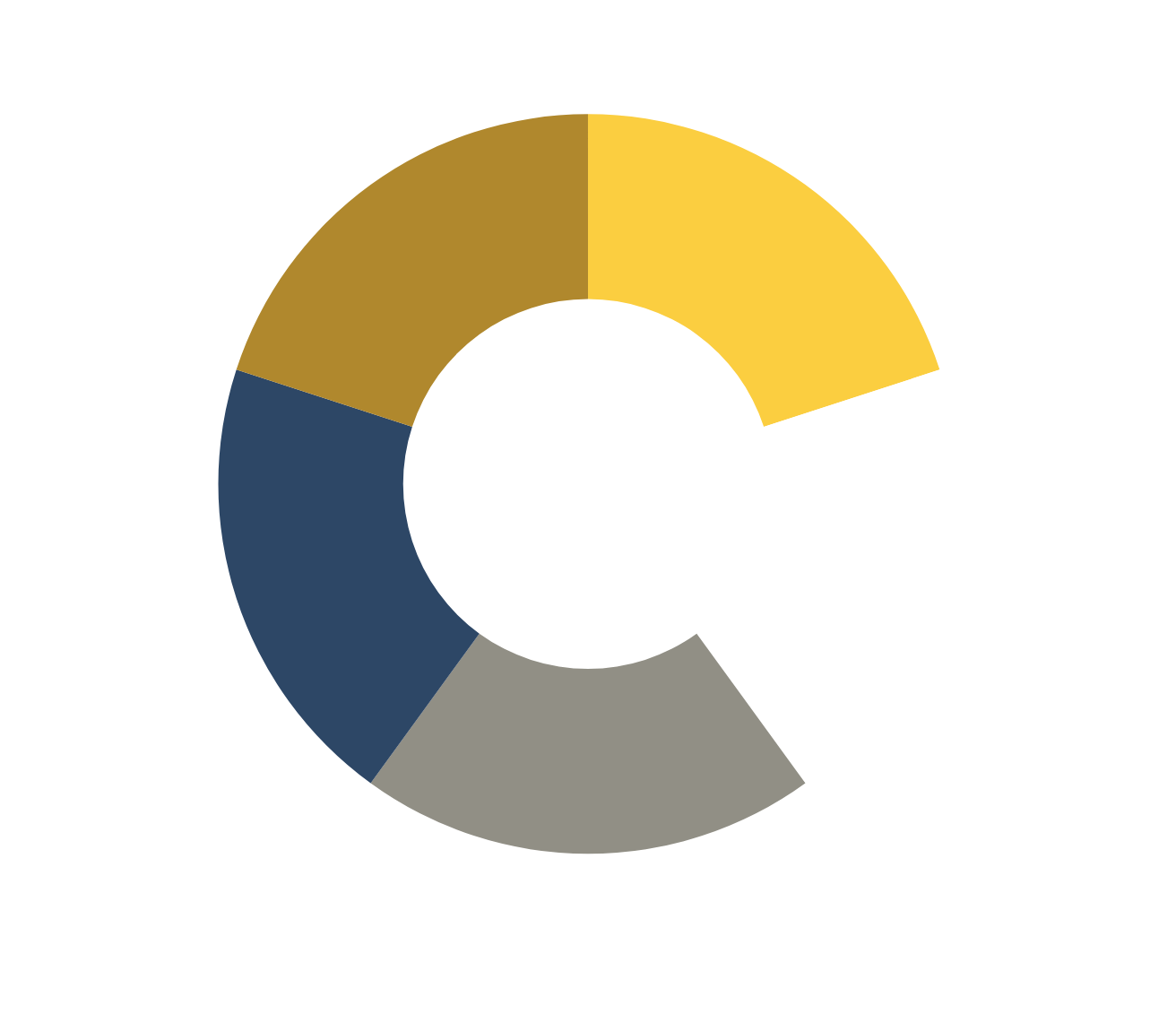 PAISATGESHABITATS
Títol del
gràfic
ENTRADETA
Text simulat que descriu
el gràfic que veiem 
a la nostra dreta